ПІРАМІДИ
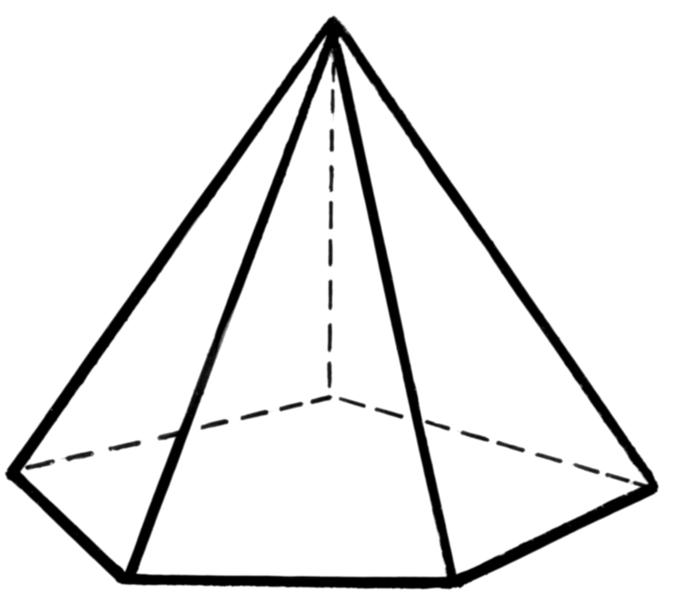 Підготувала Островерх Ольга, 11-Б клас
Піраміда — багатогранник, який складається з плоского багатокутника і точки (яка не лежить у площині основи) та всіх відрізків, що сполучають вершину піраміди з точками основи. 
Відрізки, що сполучають вершину піраміди з вершинами основи, називаються бічними ребрами.
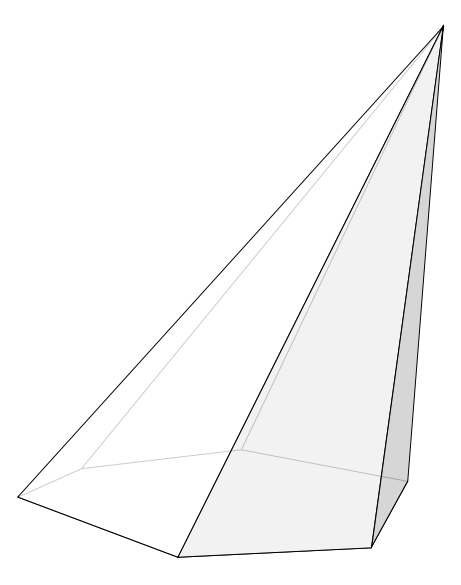 Неправильна шестигранна 
піраміда
Поверхня піраміди складається з основи і бічних граней. Кожна бічна грань - трикутник. 
Однією з його вершин є вершина піраміди, а протилежною стороною - сторона основи піраміди.
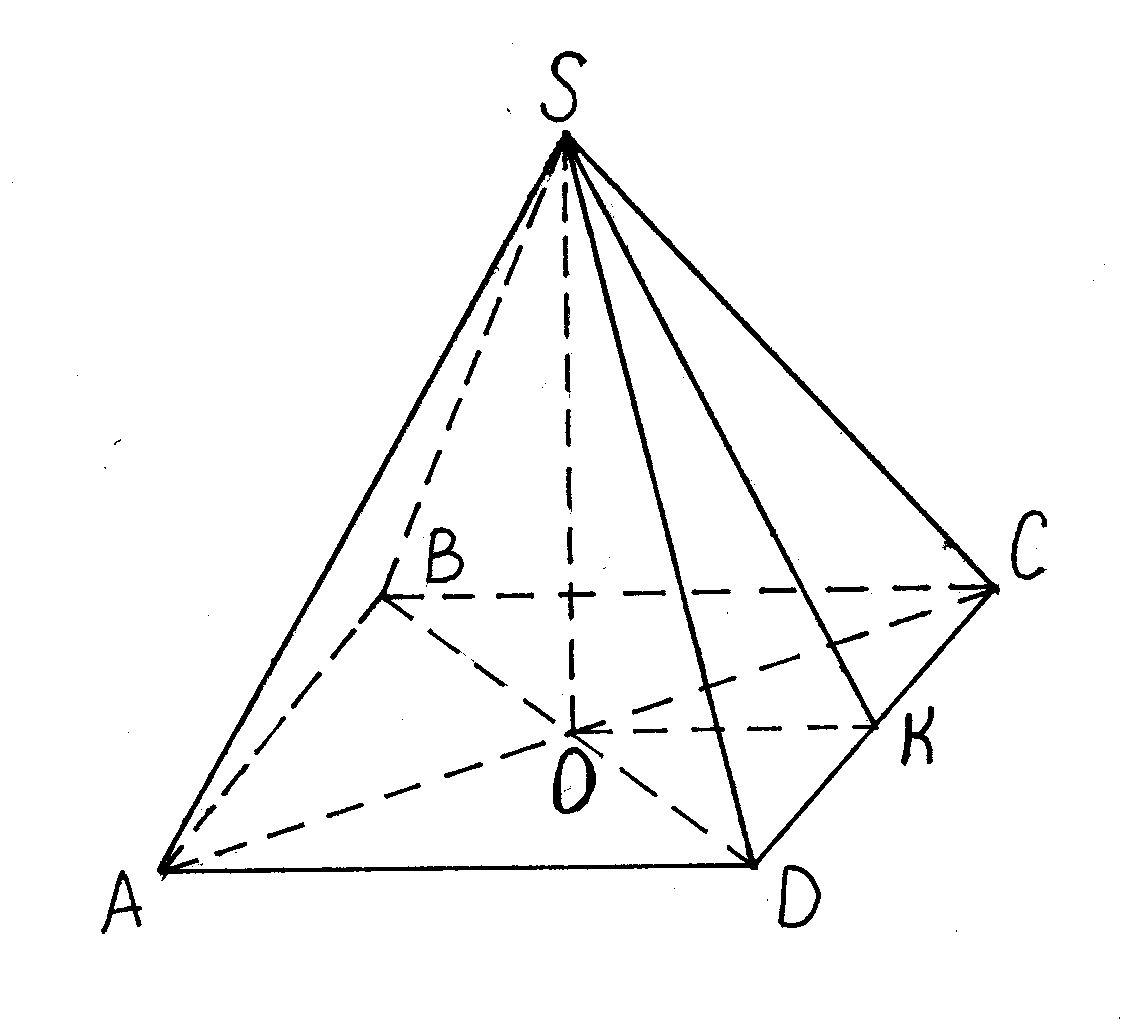 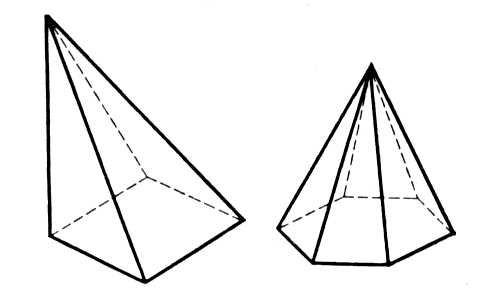 Висотою піраміди є перпендикуляр, опущений з вершини піраміди на площину основи.
Піраміда називається n-кутною, якщо її основою є n-кутник. Для трикутної піраміди існує власна назва — чотиригранник.
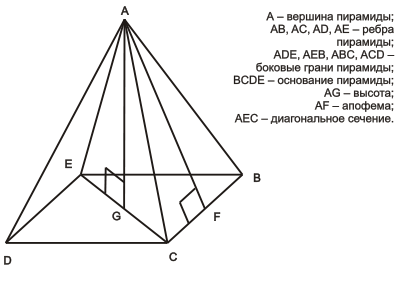 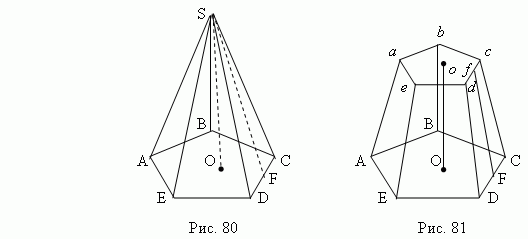 Правильна піраміда (довершена) — якщо її основою є правильний багатокутник, центр якого збігається з основою висоти піраміди. 
Бічна поверхня правильної піраміди дорівнює добутку півпериметра основи на апофему.
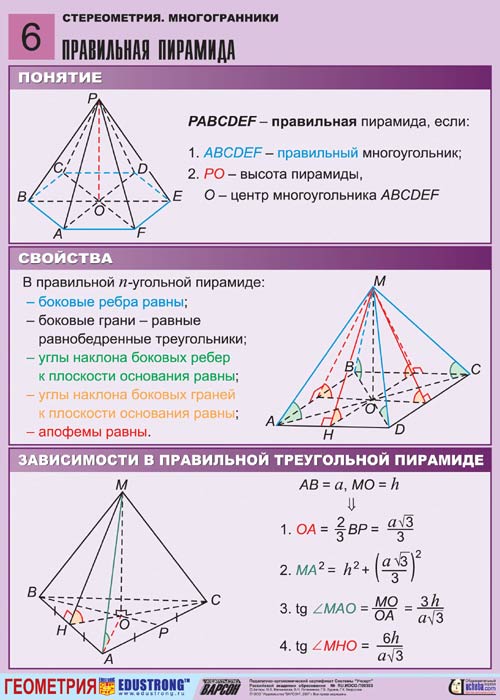 Вісь правильної піраміди — пряма, яка містить її висоту. У правильній піраміді бічні ребра рівні між собою, а бічні грані — рівні рівнобедрені трикутники.
Висота бічної грані правильної піраміди, проведена з її вершини, називається апофемою. Бічною поверхнею піраміди називається сума площ її бічних граней.
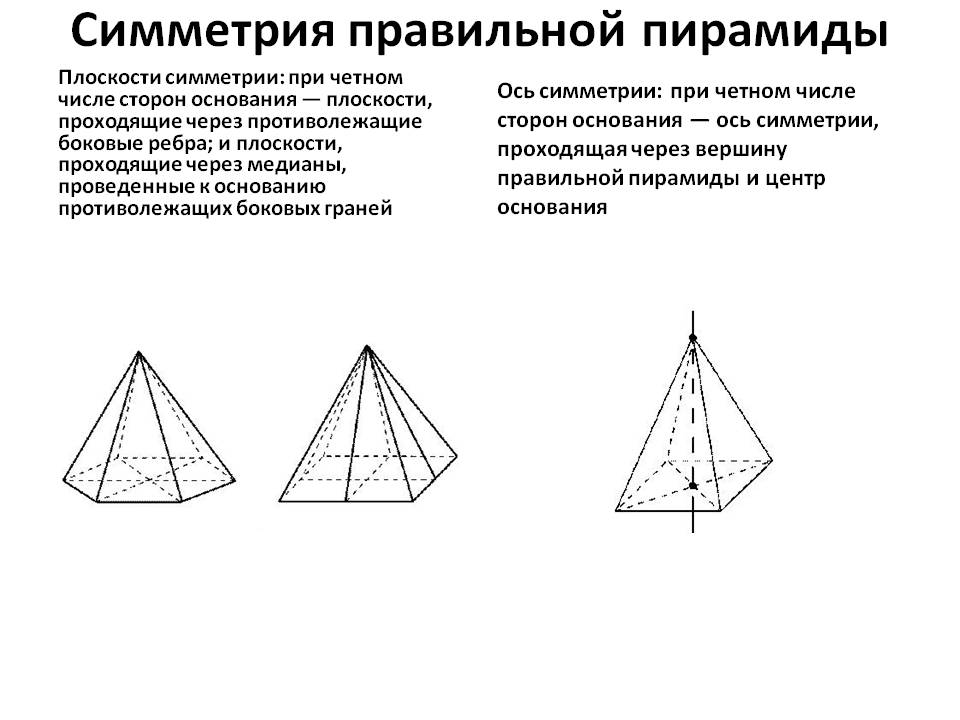 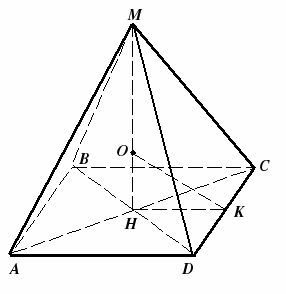 Площа бічної поверхні правильної піраміди дорівнює одній другій добутку периметра основи на апофему:

(тут Р — периметр, l — апофема, n — число сторін основи, b — бічне ребро, a — кут при вершині піраміди)
Об'єм піраміди дорівнює одній третій добутку площі її основи на висоту :
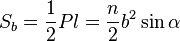 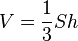 Властивості правильної піраміди
Такі три твердження є еквівалентними:
бокові ребра піраміди рівні;
бокові ребра піраміди нахилені до площини її основи під рівними кутами;
проекція вершини піраміди на площину її основи співпадає із центром кола, описаного навколо основи.
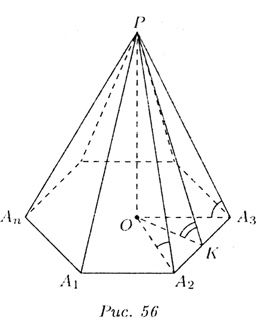 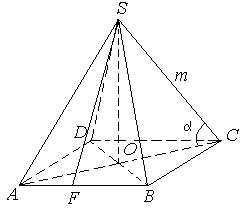 Такі три твердження також є еквівалентними:
вершина піраміди рівновіддалена від усіх сторін її основи;
двогранні кути при основі піраміди рівні;
вершина піраміди проеціюється до центру кола, вписаного в її основу.
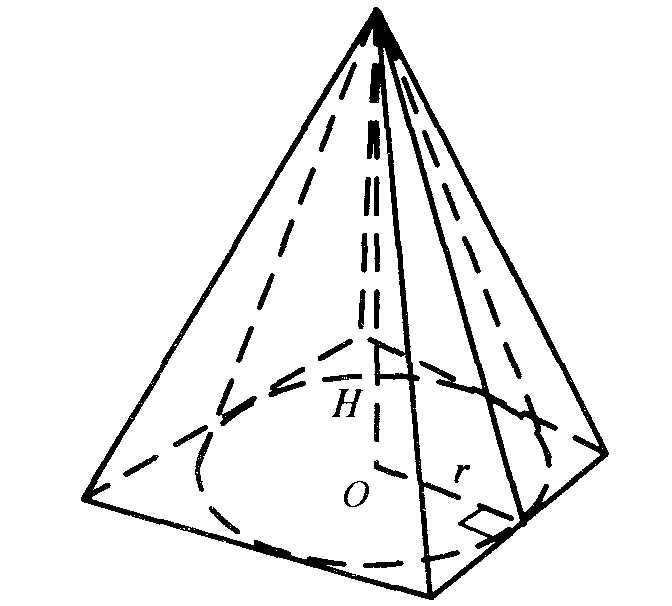 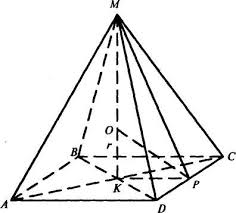 Зрізана піраміда утворена пірамідою та площиною, яка паралельна до основи піраміди та перетинає її, відтинаючи подібну піраміду.
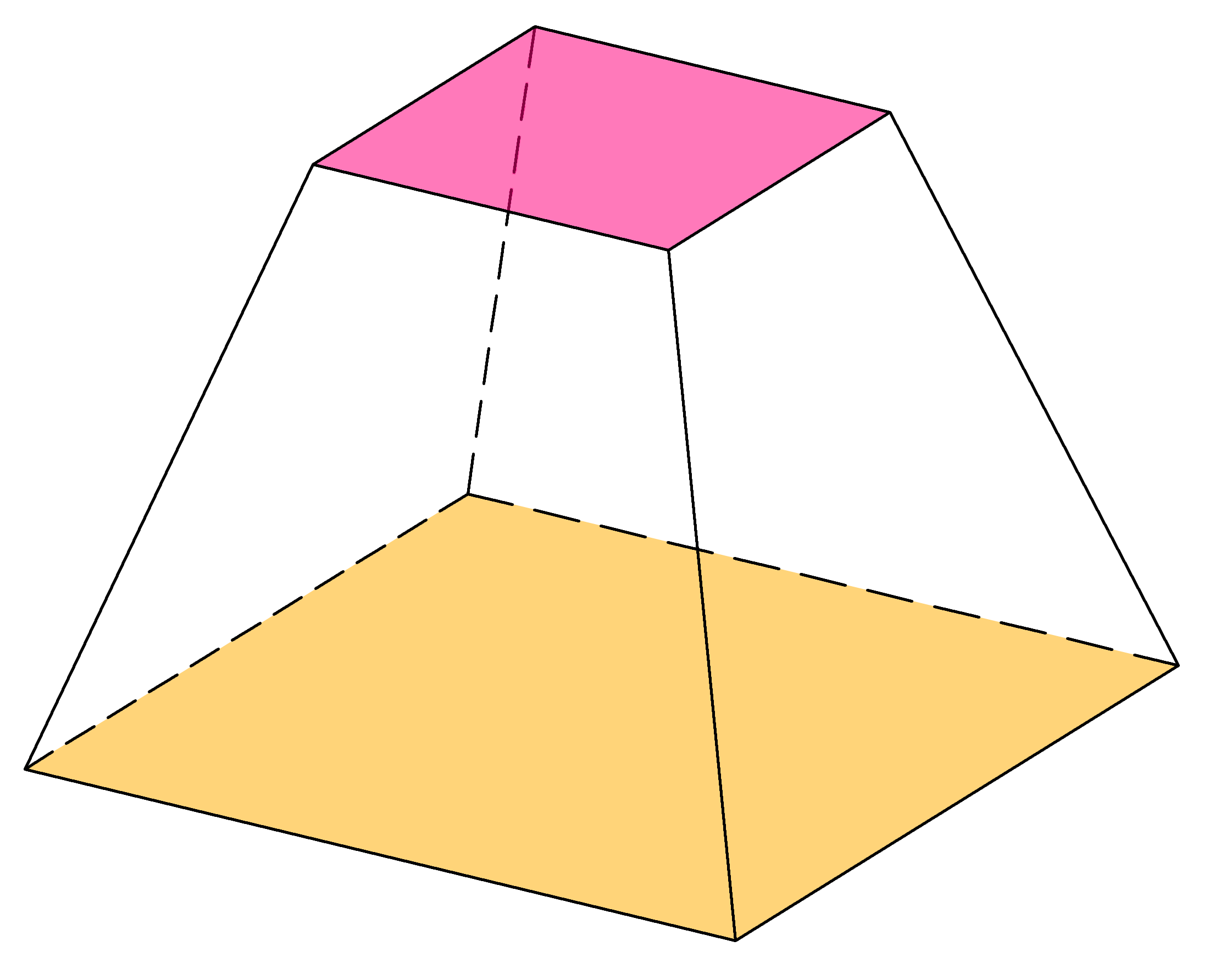 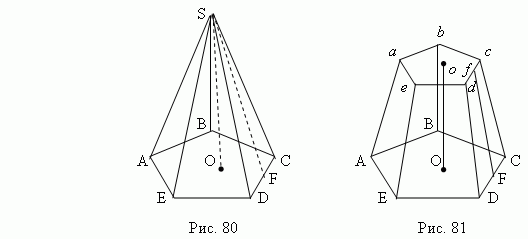 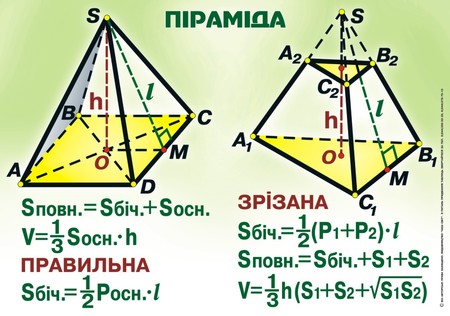 Піраміди в нашому житті
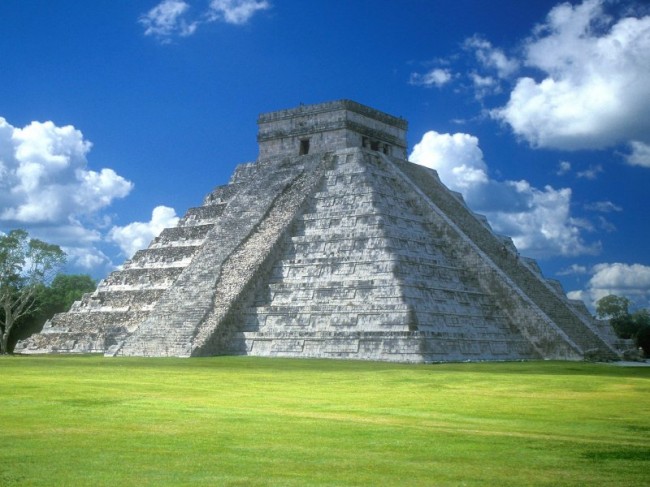 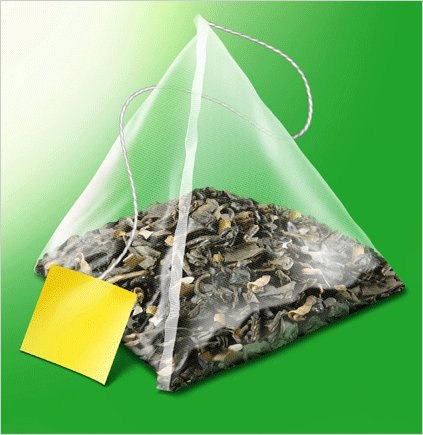 Пакетик чая - приклад піраміди
Піраміди в Мексиці - приклад зрізаної піраміди
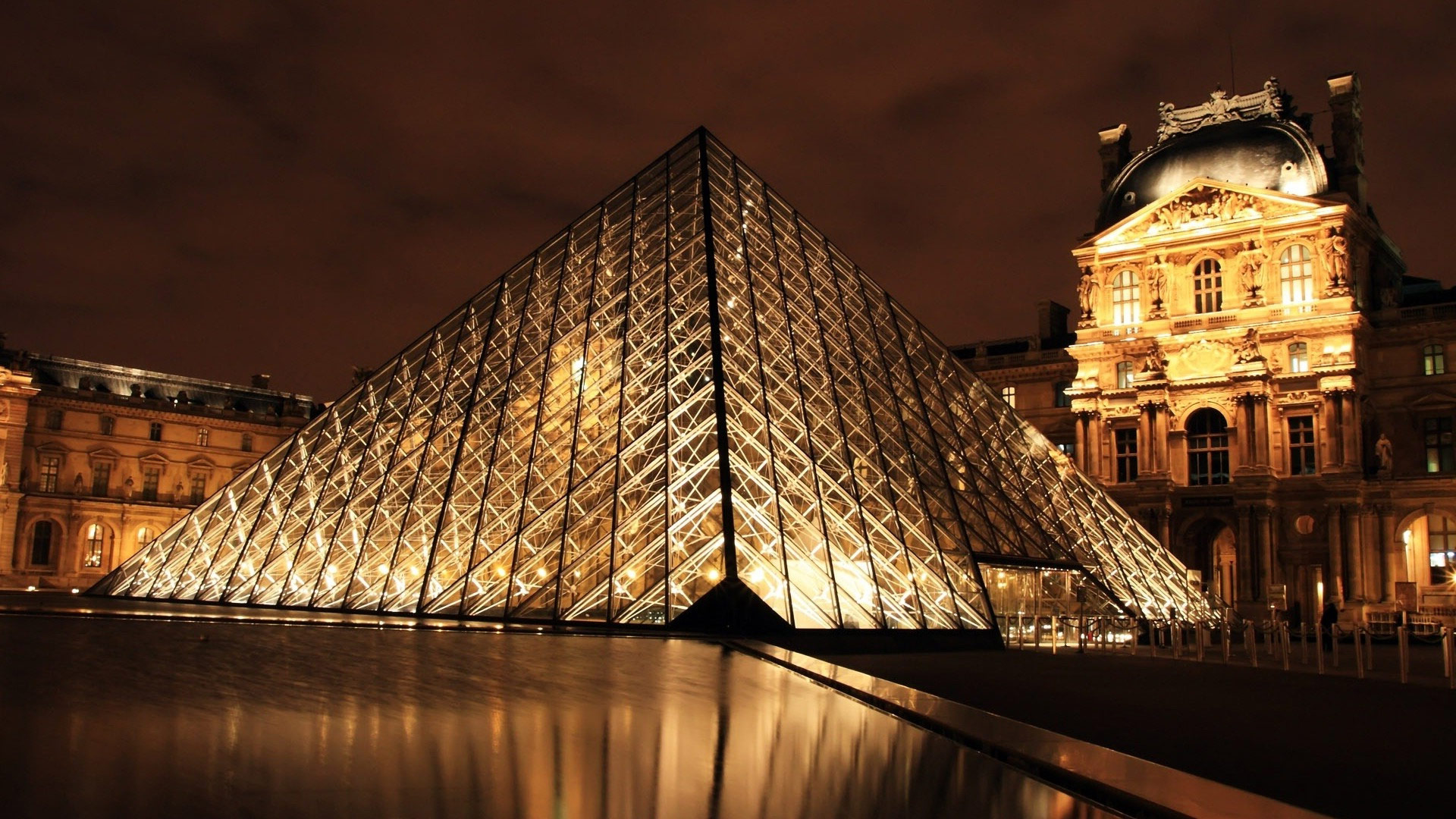 Піраміда біля Лувра в Парижі
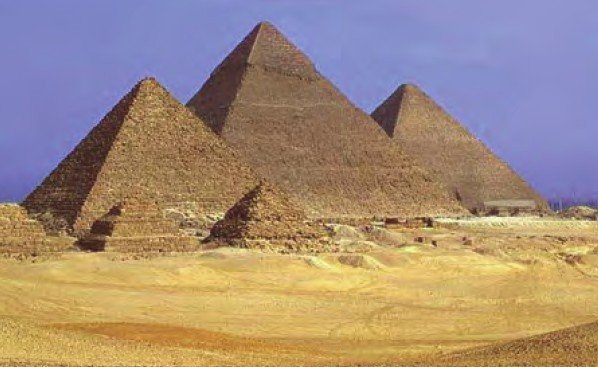 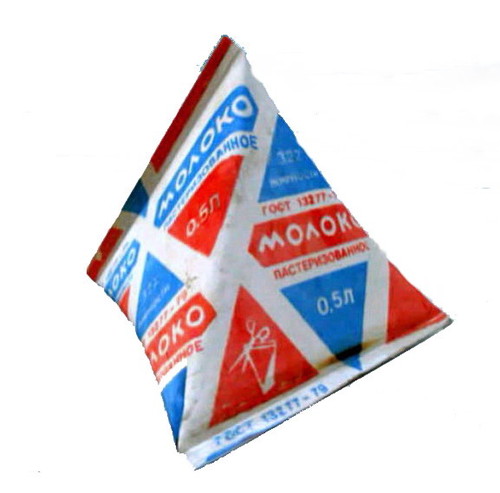 Єгипетські піраміди
Пакет молока
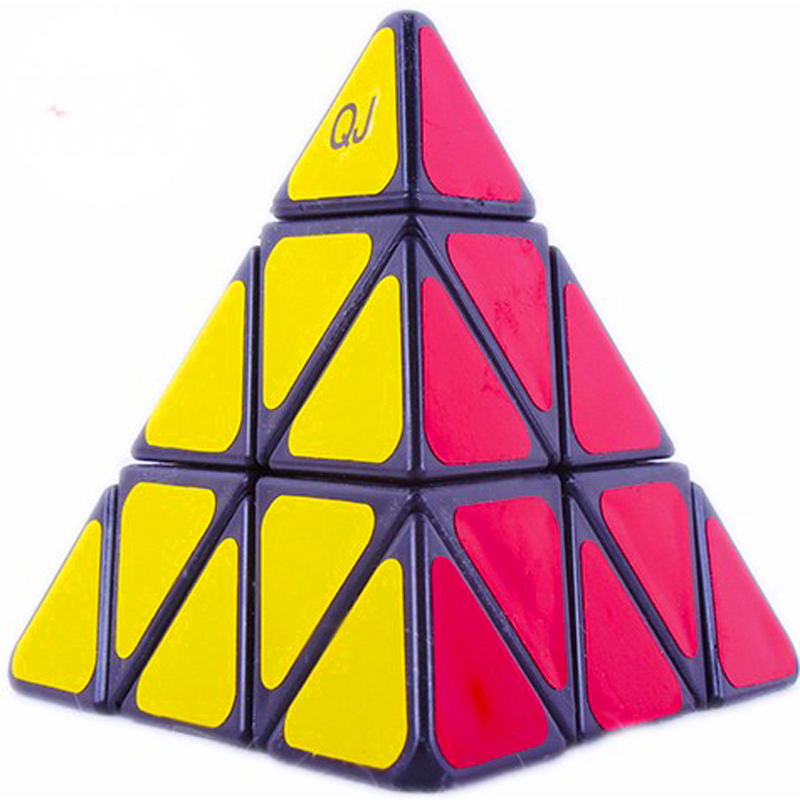 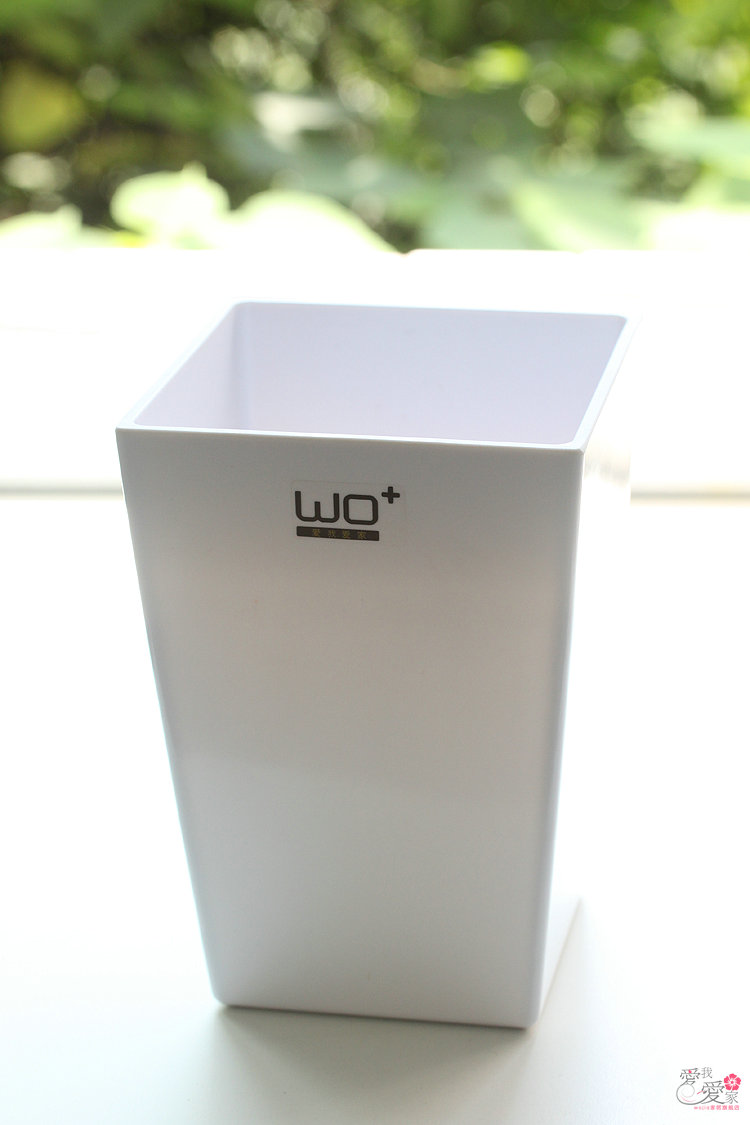 Трикутний кубік Рубіка        Горщик для квітів
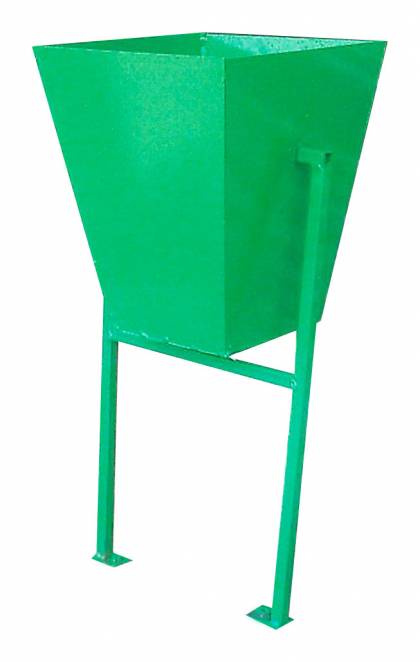 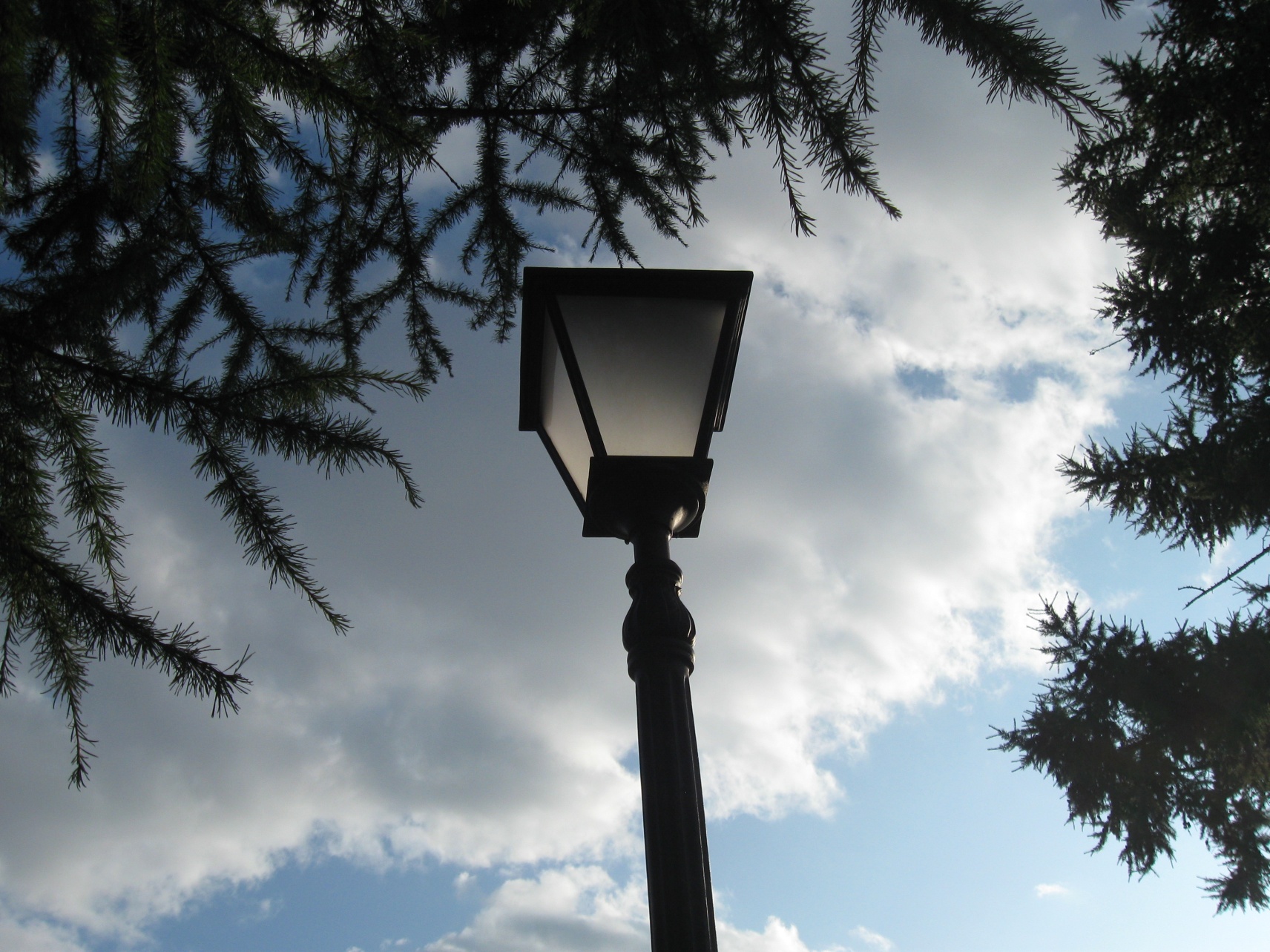 Урна                      Вуличний ліхтар
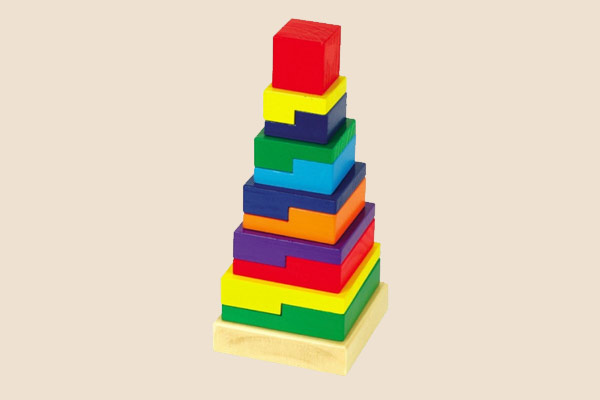 Дитяча піраміда